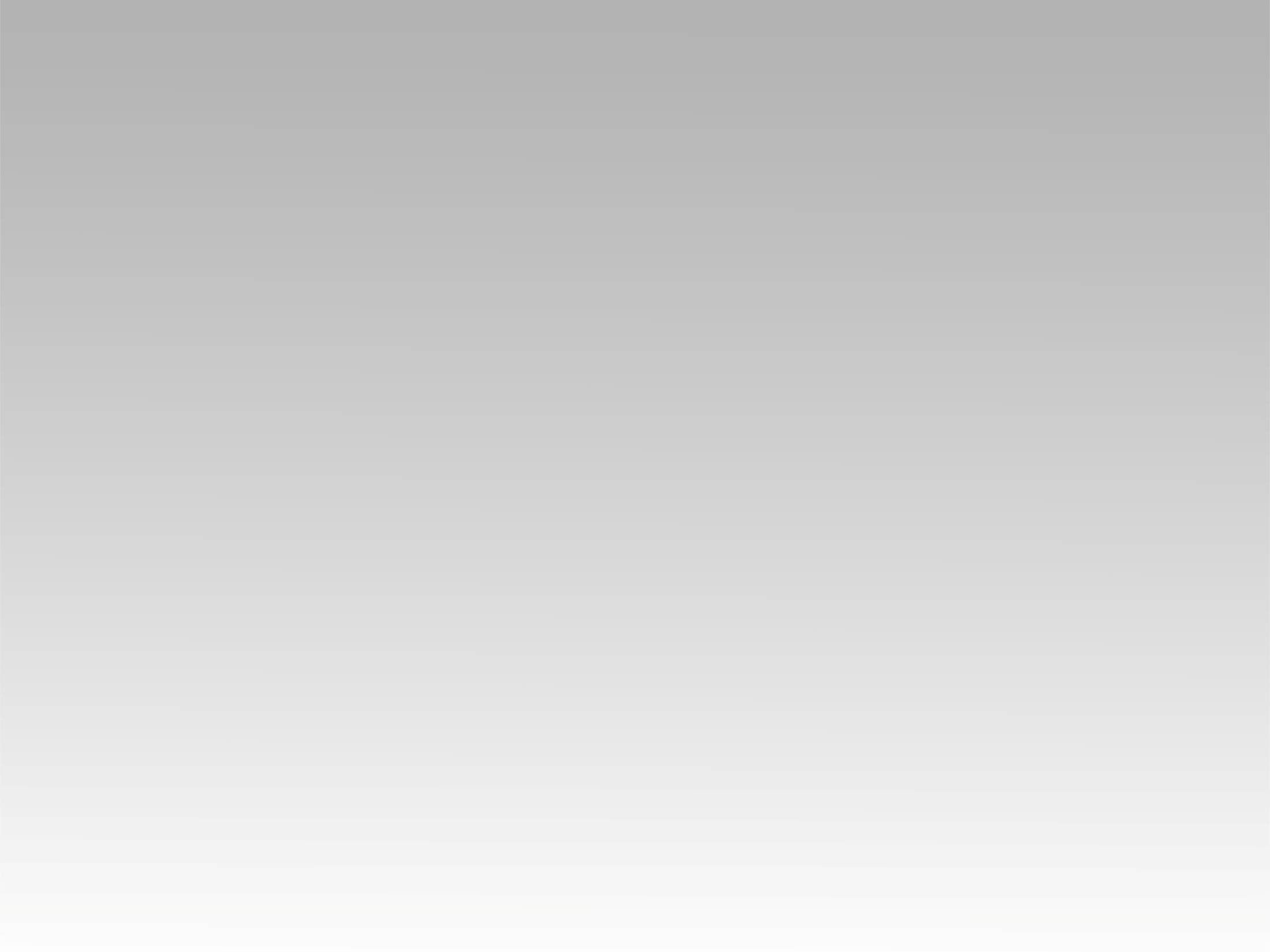 ترنيمة 
أنا فى إنتظارك
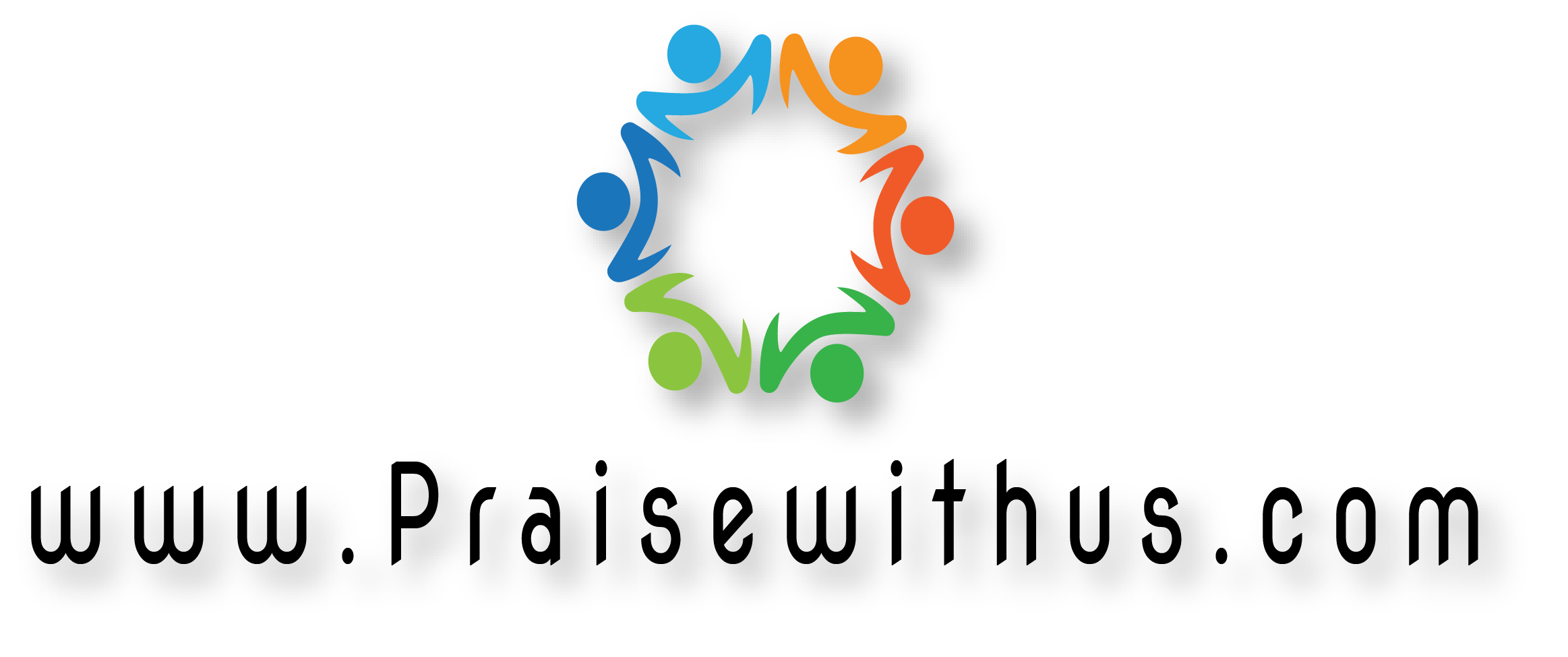 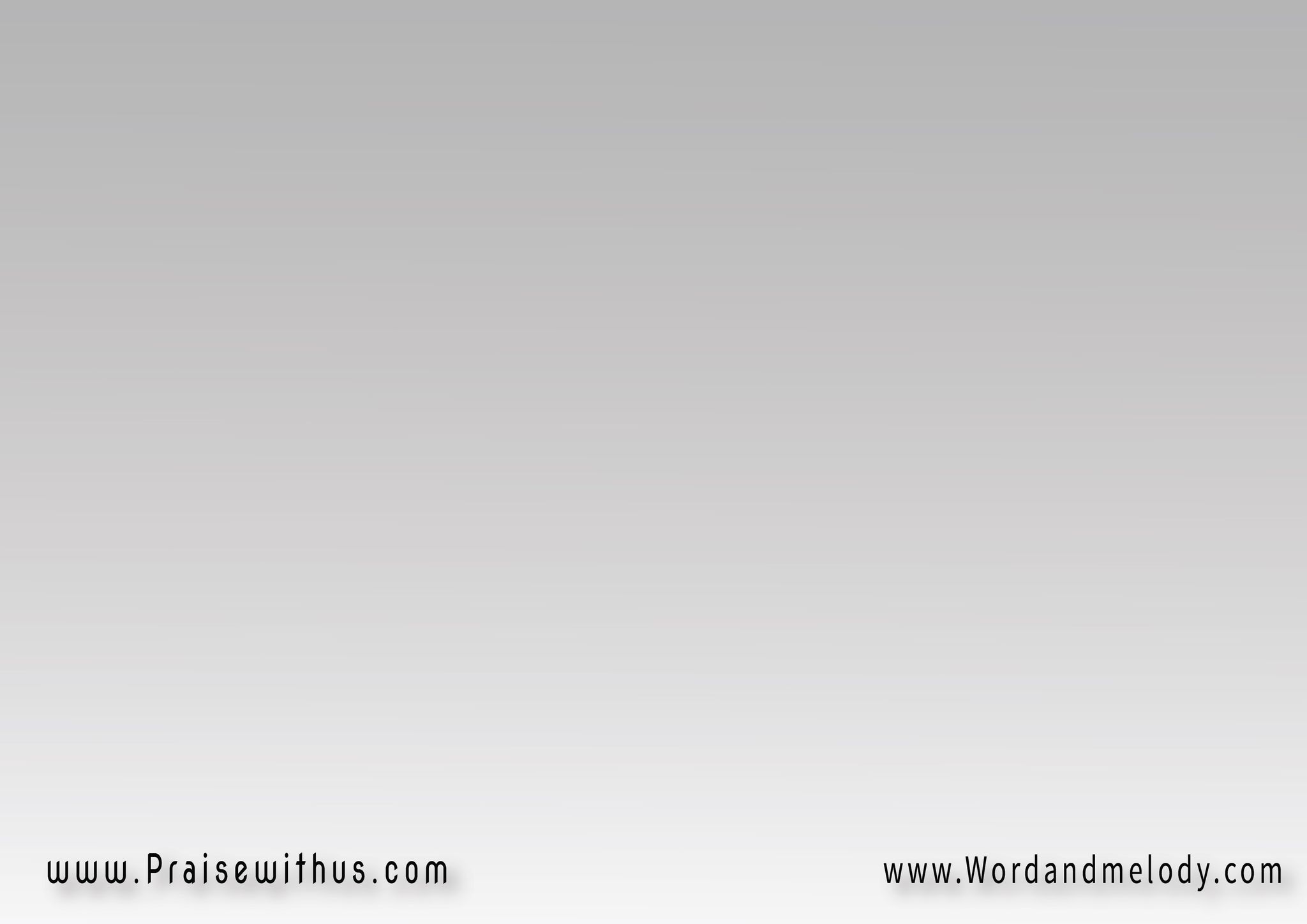 1- 
أنا في انتظارك ياربي الأمين 
وراكع باصلي وباطلب لمصررجايا ف وعودك دا عبر السنين 
يمينك بتصنع من الكسر نصر
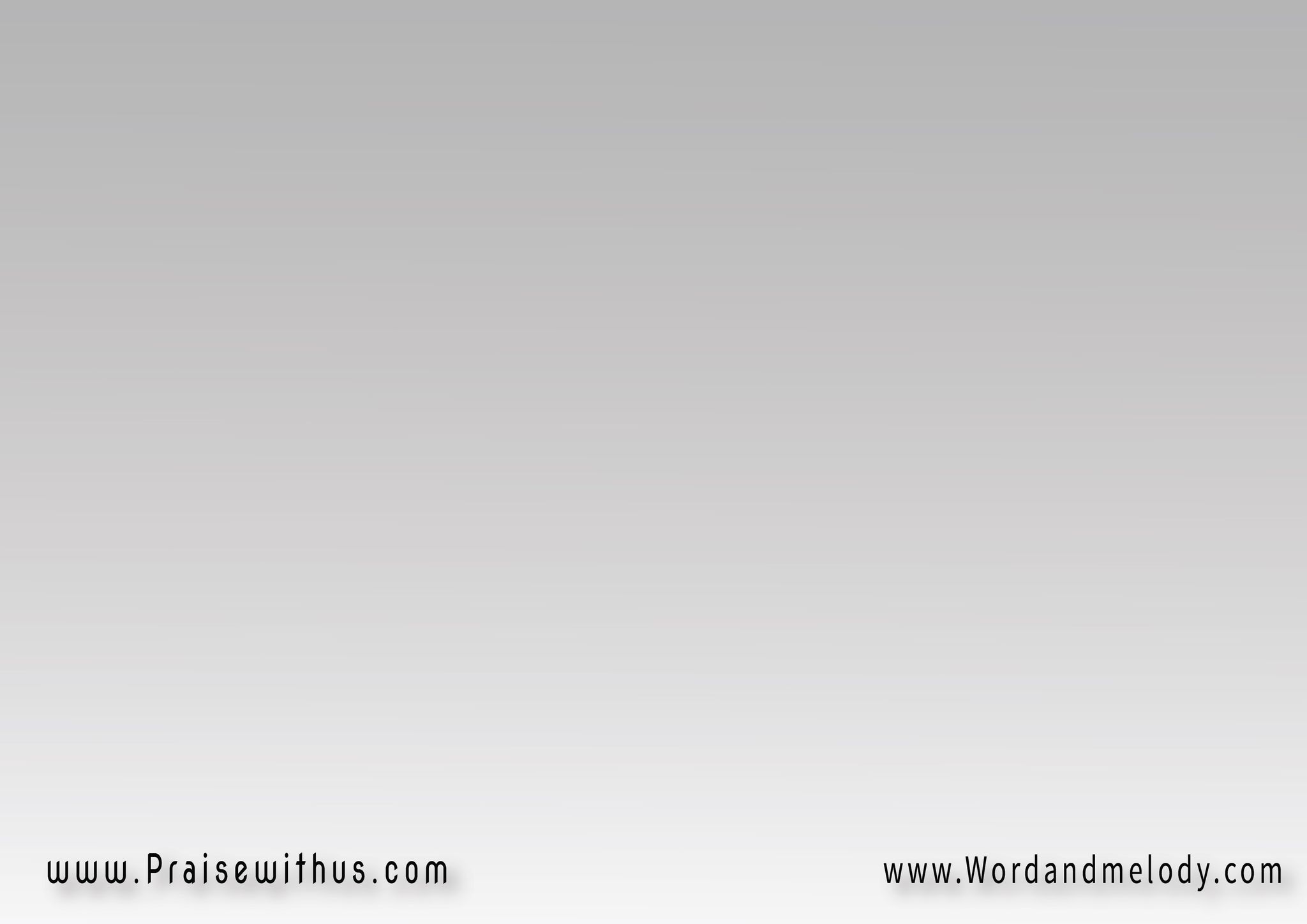 القرار:
خلاصك قريب من خائفيك 
ومجدك ها يسكن في أرضناوشمسك ها تشرق لمنتظريك
 وتيجي وتصنع وعودك لنا
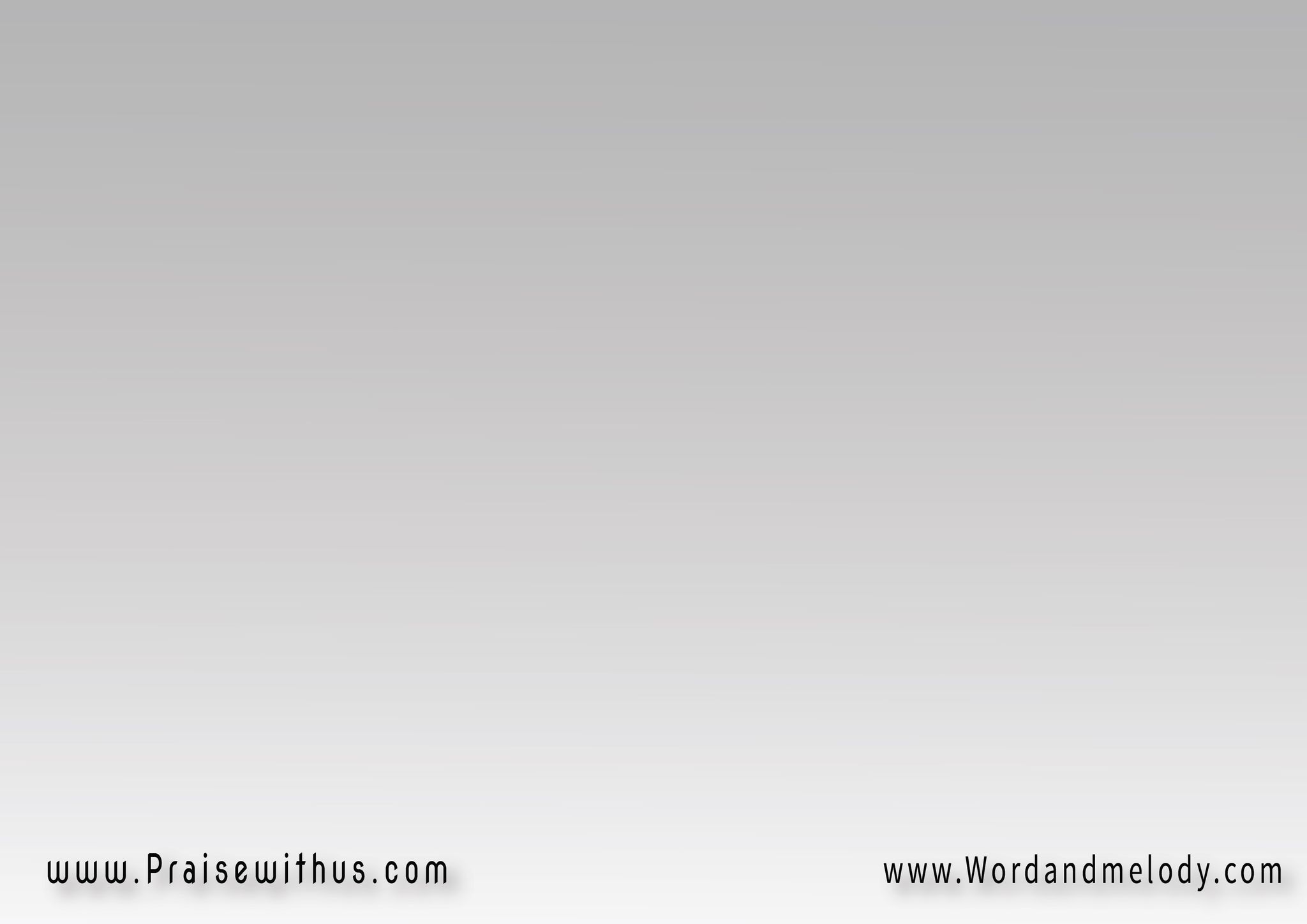 أنا في انتظارك ياربي الأمين 
في وسط الكنيسة وشعبك هنامعاهم باصلي ومستنيين 
حضورك في مصر بمجد وغنى
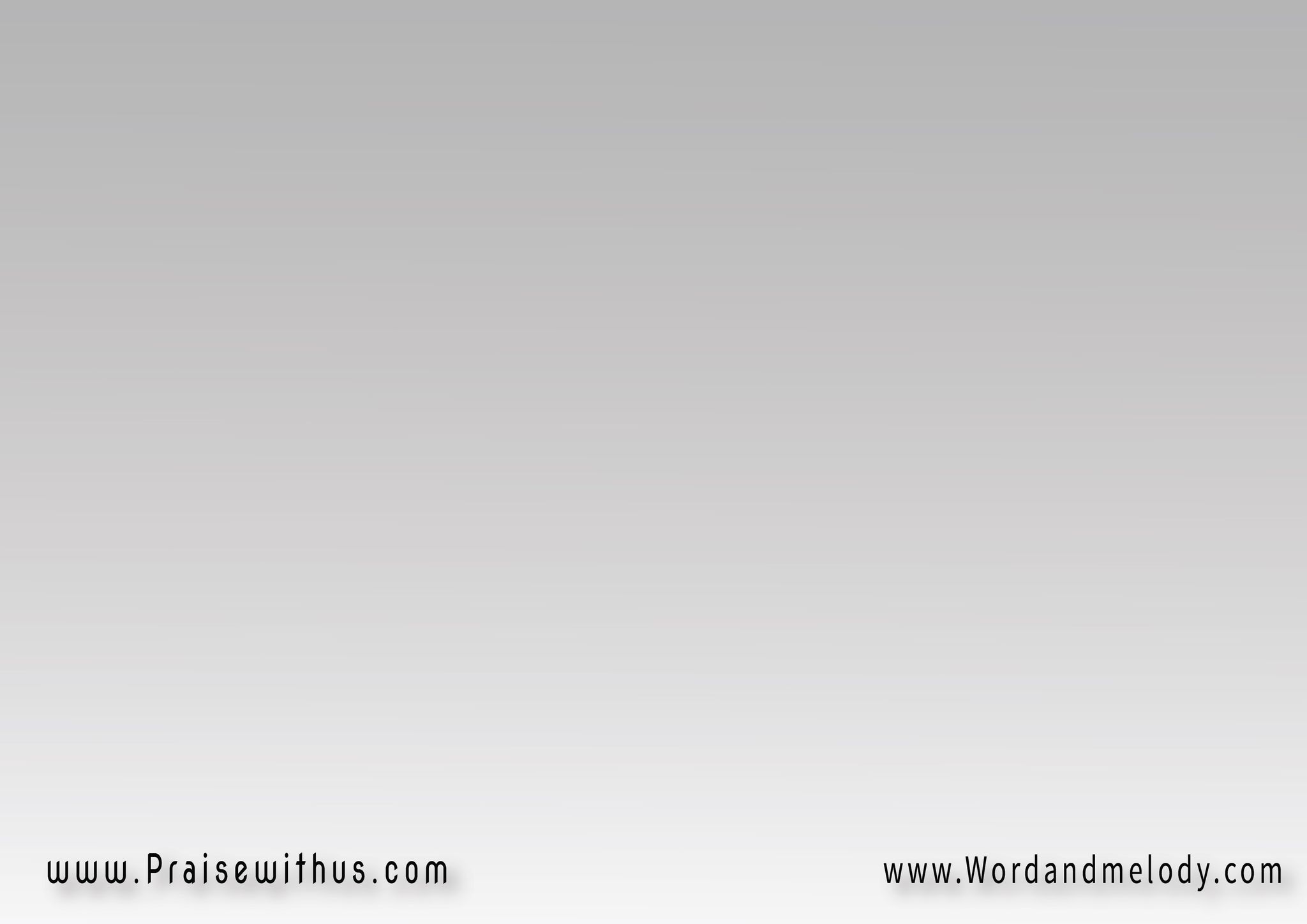 2- 
أنا في انتظارك وقلبي صبر
 وان الأرض نشفت وان النهر جفمصدق في إنك هاتبعت مطر
 ومستني اشوف غيمة أد كف
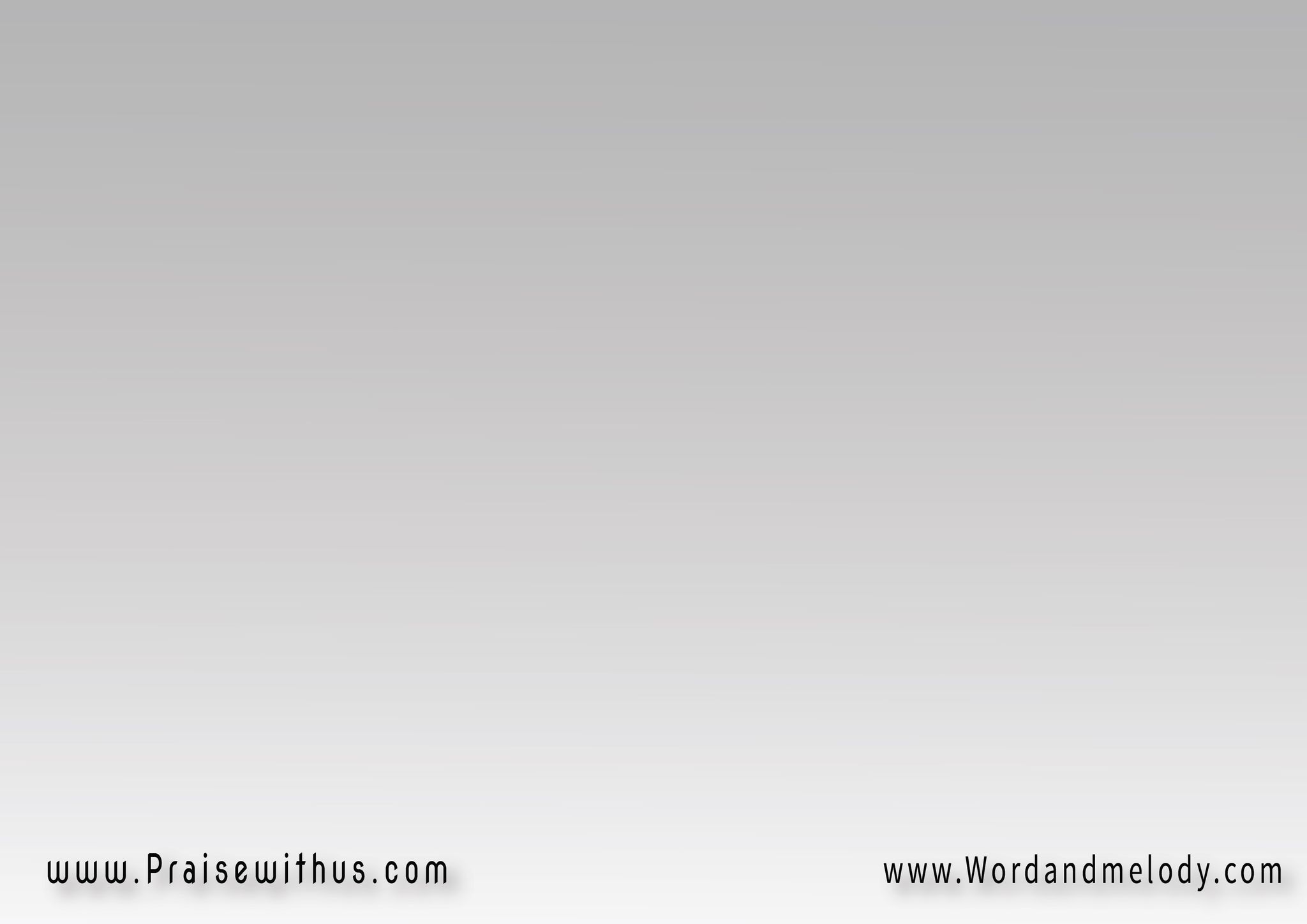 القرار:
خلاصك قريب من خائفيك 
ومجدك ها يسكن في أرضناوشمسك ها تشرق لمنتظريك
 وتيجي وتصنع وعودك لنا
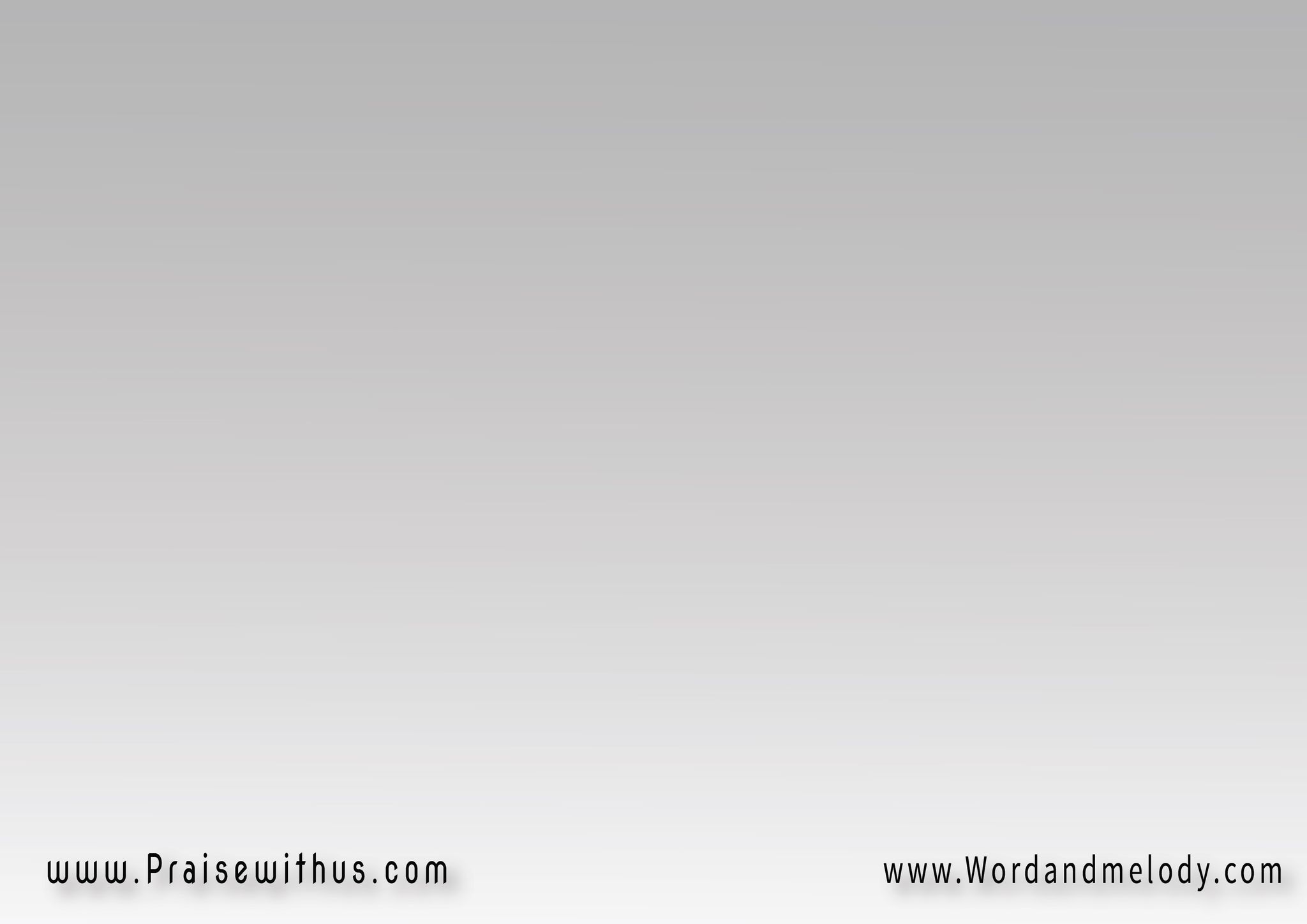 أنا في انتظارك ياربي الأمين 
في وسط الكنيسة وشعبك هنامعاهم باصلي ومستنيين 
حضورك في مصر بمجد وغنى
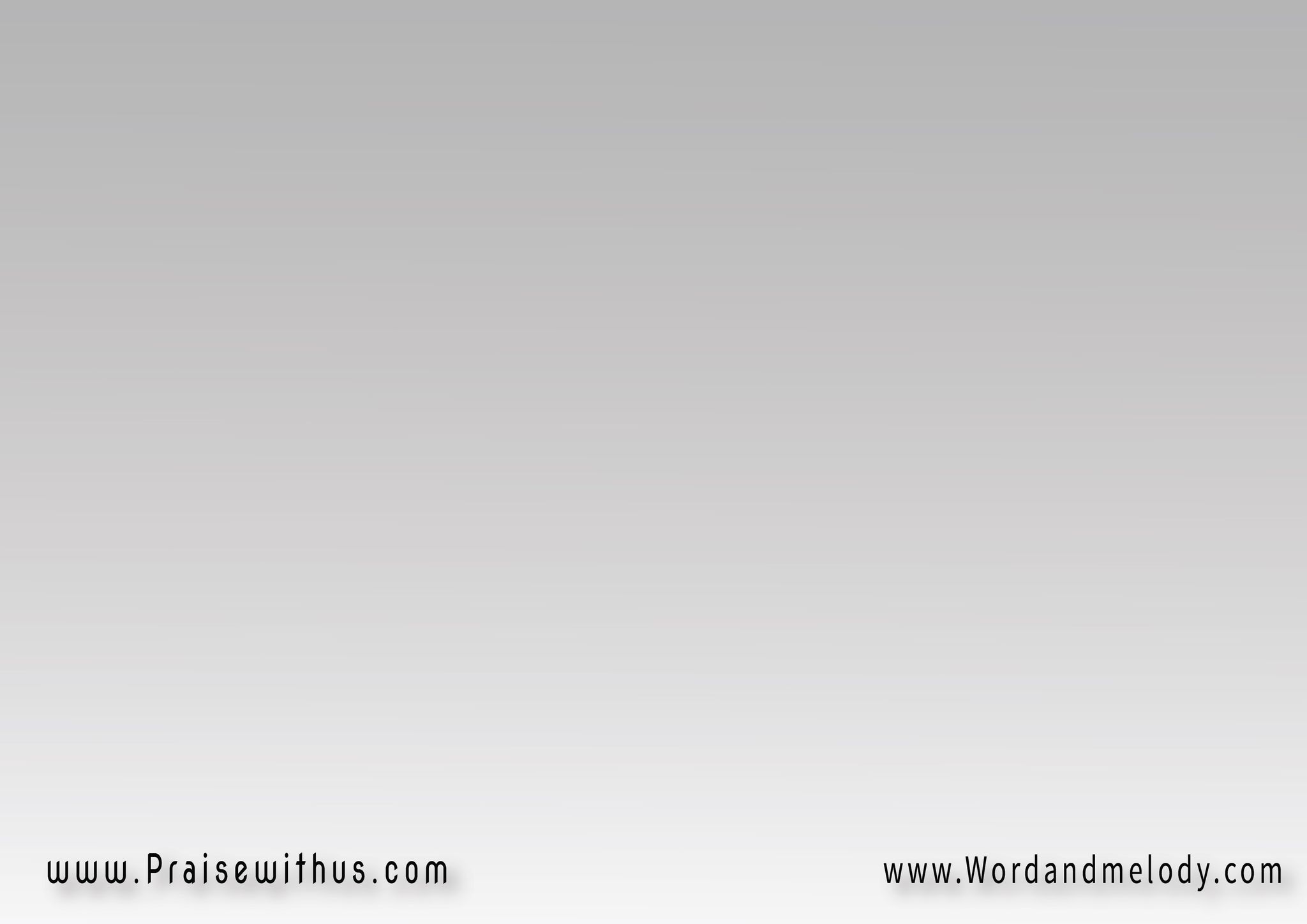 3- 
أنا في انتظارك ومستني صبح ونورك يبدد ظلام السنينورافع راياتك بحمد وبسبح باعد لمجيئك وباهتف آمين
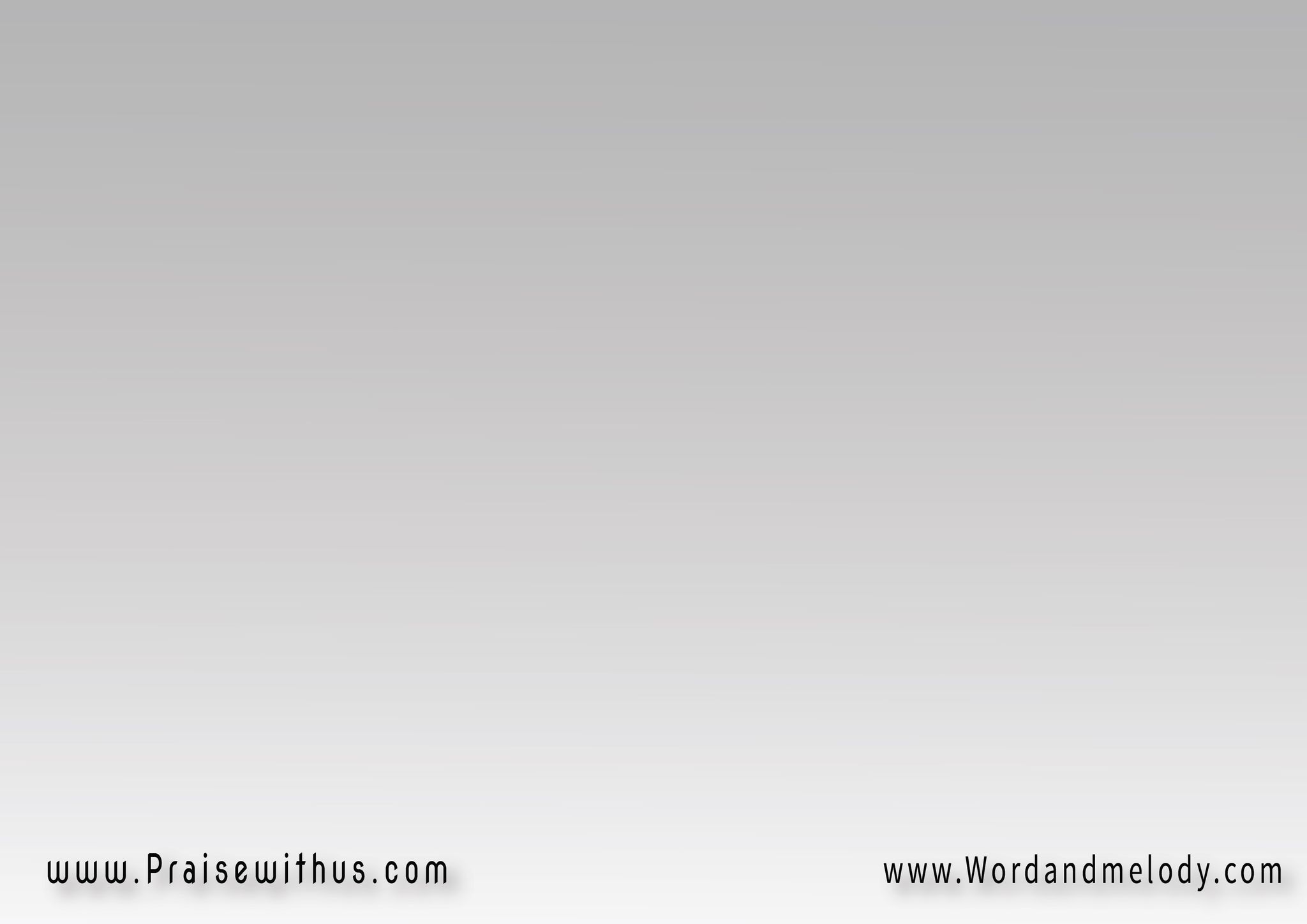 القرار:
خلاصك قريب من خائفيك 
ومجدك ها يسكن في أرضناوشمسك ها تشرق لمنتظريك
 وتيجي وتصنع وعودك لنا
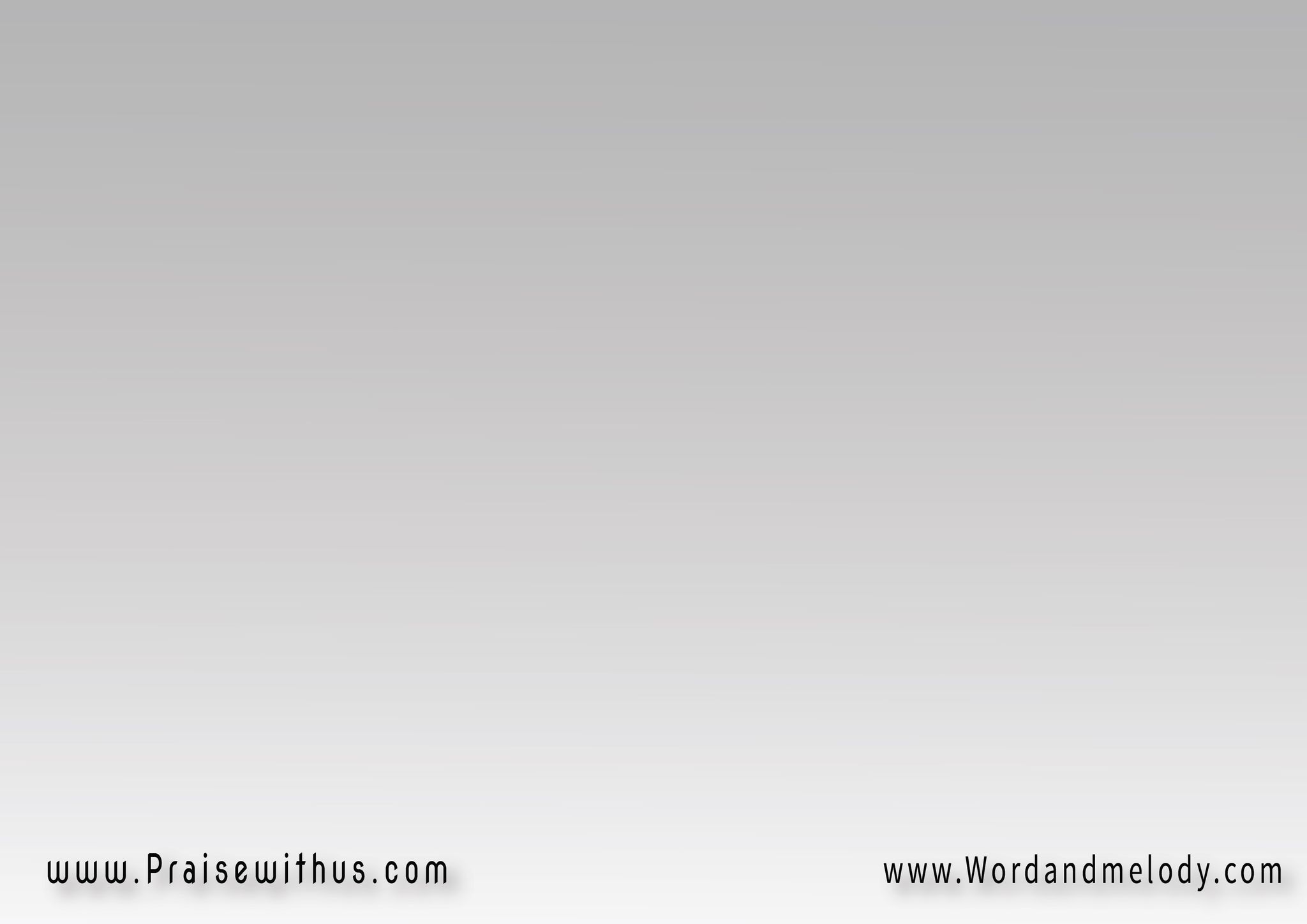 أنا في انتظارك ياربي الأمين 
في وسط الكنيسة وشعبك هنامعاهم باصلي ومستنيين 
حضورك في مصر بمجد وغنى
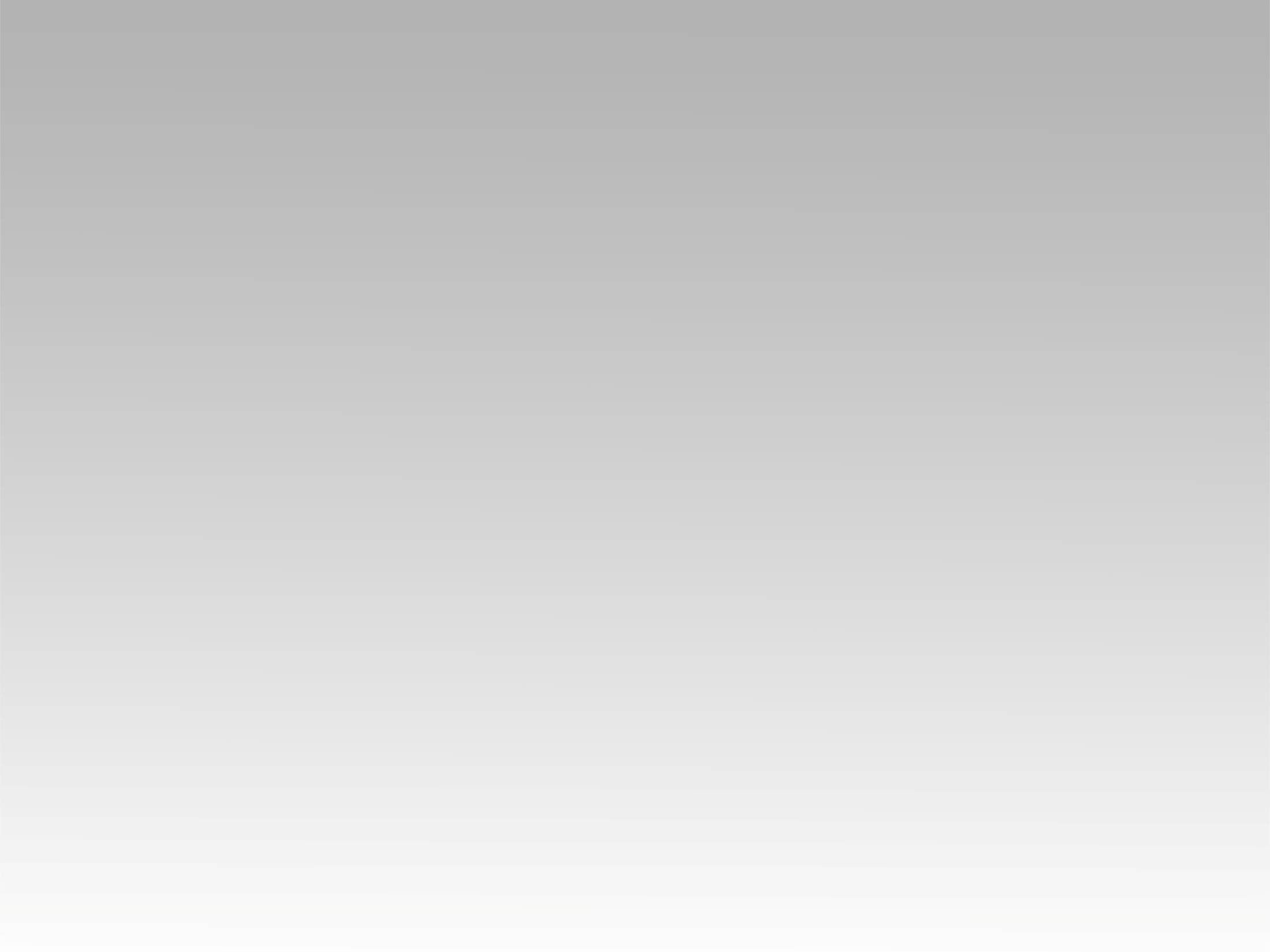 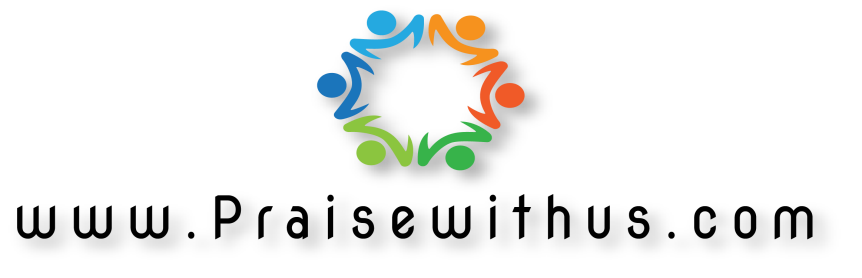